Klublicenc adatelemzés 2024MLSZ Klublicenc Adminisztráció
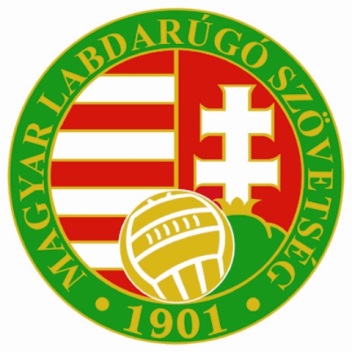